Seminario de investigación v semestreexPonentes: Massiel revolledo chico – paula Camacho parra Docente coordinador: Oleg Vásquez Arrieta
Prácticas pedagógicas y procesos de integración social
Análisis de los proyectos de aula de las estudiantes de v semestre.
Núcleo problemico
Línea de investigación
Título
2
Descripción del problema
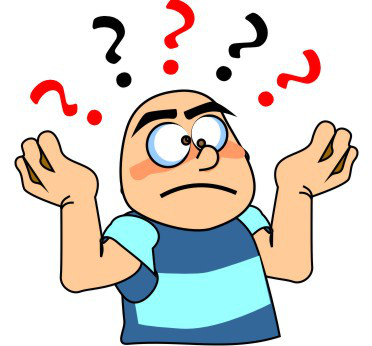 En V semestre se realizan prácticas de inmersión.

Se diseña e implementa un el proyecto de aula como estrategia pedagógica de intervención de las practicantes. 

El PAT de V semestre asume como objeto de estudio el proyecto de aula diseñado e implementado por las estudiantes.
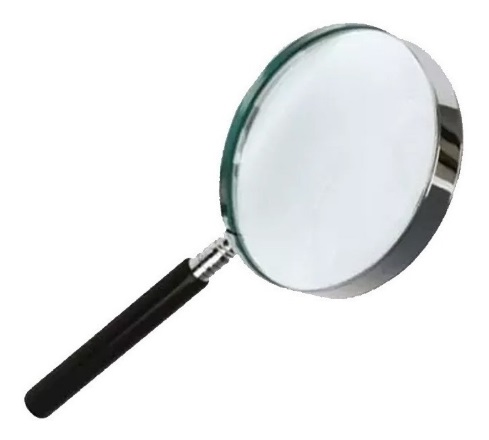 3
formulación del problema
¿Cómo desarrollan un proyecto de aula las estudiantes de V semestre en sus prácticas de inmersión?
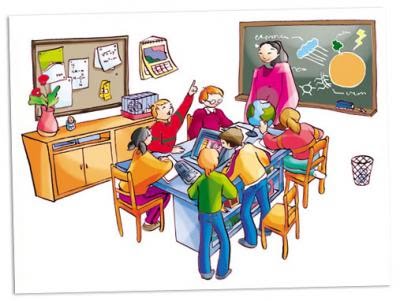 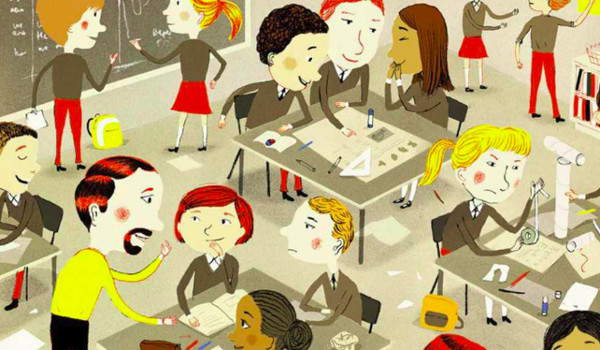 4
Objetivos
5
Objetivos
6
Referentes teóricos: Antecedentes
7
Referentes teóricos: Antecedentes
8
Referentes teóricos: Antecedentes
9
referente conceptual
Proyecto de aula
“Los Proyectos de Aula son una propuesta metodológica que permite incorporar los conocimientos de las unidades de aprendizaje en el ciclo escolar a la solución de un problema, el cual se aplica a través de todo el proceso de enseñanza-aprendizaje y estrategias didácticas que posibiliten a los estudiantes no solamente a adquirir la información necesaria, sino también a desarrollar habilidades y actitudes” (Guengue,  y otros,  2014, como es citado por Rátiva y Quintero, 2016).
10
referente conceptual: Práctica pedagógica (MEN)
Se entiende por práctica pedagógica el proceso de formación, conceptualización, observación, transposición, interacción o intervención, investigación, innovación y experimentación en escenarios escolares. En ella se reconocen la observación, la inmersión y la investigación, como ejercicios a partir de los cuales el futuro docente se apropia y comprende el sentido formativo de los escenarios propios del desempeño profesional.
11
Referente teórico: Tipos de prácticas (MEN)
12
Referente teórico: Tipos de prácticas (MEN)
13
Referente teórico: Tipos de prácticas (MEN)
14
Metodología
Investigación cualitativa.
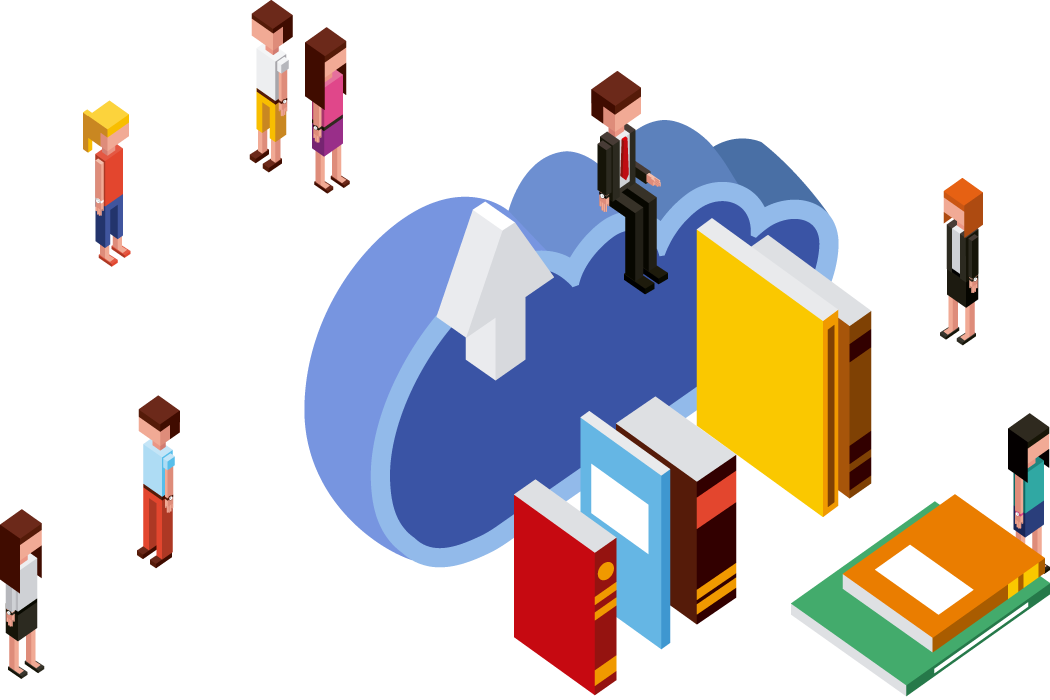 Se interesa por la necesidad de comprender el significado de los fenómenos… Da prioridad a la comprensión y al sentido, en un procedimiento que tiene en cuenta las intenciones, las motivaciones, las expectativas, las razones, las creencias de los individuos (Monje 2011).
15
Metodología
Investigación documental o de análisis de contenido.  





Procura sistematizar y dar a conocer un conocimiento producido con anterioridad al que se intenta construir ahora. En otras palabras, parte de propuestas y resultados sistemáticos, alcanzados en procesos de conocimiento previos a la investigación que ahora intenta leerlos y comprenderlos. (Vargas, 1992; Como es citado por p 26).
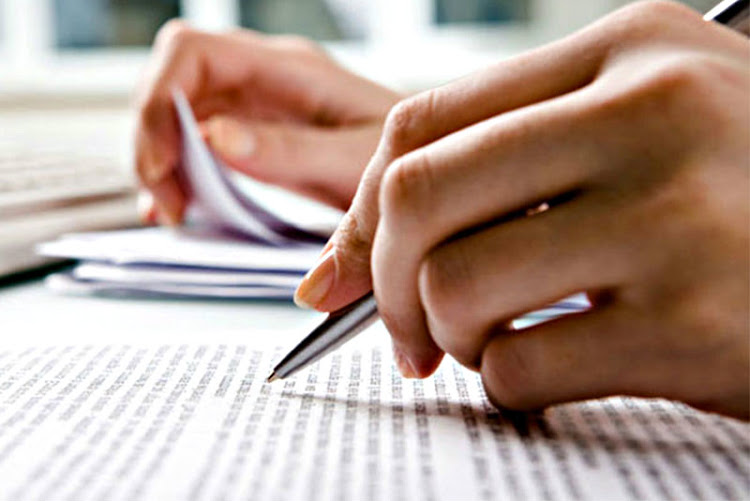 16
Metodología
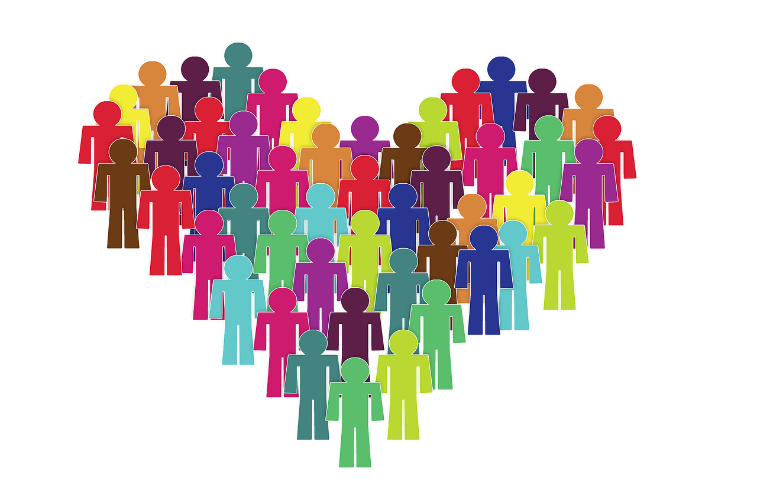 Población y muestra: Estudiantes de V Sem de la licenciatura en educación infantil
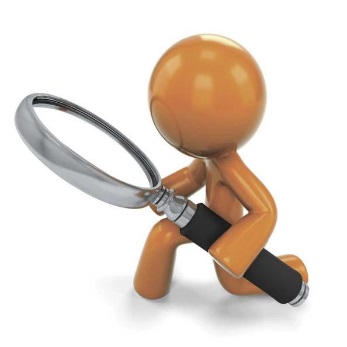 Objetos de estudio: Proyectos de aula diseñados
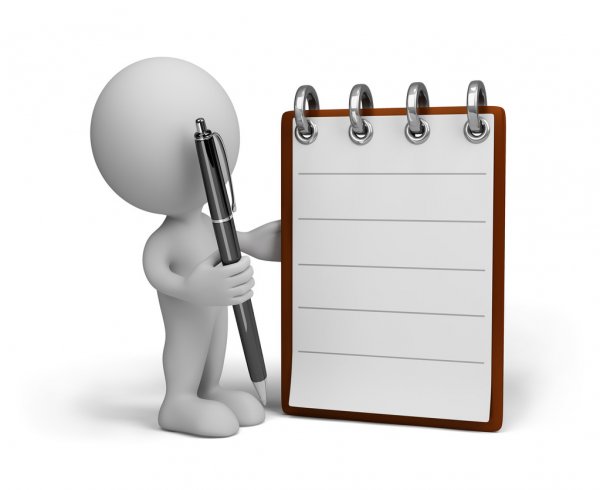 Instrumentos de investigación: Rejillas de análisis (En construcción).
17
Resultados
Resultados
Los resultados se obtienen del análisis del primer esbozo de diseño de los proyectos de aulas presentados por las estudiantes de V semestre.

Se debe aclarar que los proyectos de aula quedaron en la primera fase de diseño ya que por el aislamiento social obligatorio el sentido y las acciones de la práctica pedagógica cambiaron. 

Después se orientó al diseño de OVAS, los que no fueron tomados como objetos para ser estudiados.
19
Resultados para el primer objetivo específico:
Describir el proceso llevado para el diseño del proyecto de aula en las prácticas de inmersión de las estudiantes de V semestre de la CURN.
De cómo se llegó al proyectotres  rutas:
Identificación de necesidades y problemáticas en los contextos de interacción de los niños Observación, se hizo la caracterización de la población estudiantil. 

Vinculación al proyecto educativo de la profesora cooperante.

Interés de la practicante por una segunda lengua y su presencia en el currículo institucional: japonés
21
De las necesidades o problemáticas identificadas
Pocas veces sacaban a los niños al parque

Pasaban todo un día completo en el aula. 

Poco estímulo de la motricidad gruesa: saltar, correr, girar…)

Falencia en la motricidad fina.

Falencias cuanto a la dimensión emocional.
22
De las necesidades o problemáticas identificadas
Falencias en el control de esfínteres.

Necesidad de desarrollar la motricidad fina para que mejoren la coordinación viso manual y así aumentar el control de los dedos y la precisión para el proceso inicial de la escritura. 

En la institución de prácticas los niños y niñas de pre-jardín  y jardín tienen clases del idioma Japonés. Interés de la practicante por el idioma japonés.
23
Resultados para el segundo objetivo específico
Analizar los componentes y contenidos de los proyectos de aula diseñados por las estudiantes de V semestre de la CURN en las prácticas de inmersión.
De los componentes del diseño de los proyectos de aula
El diseño de los proyectos se hace siguiendo la siguiente estructura:
Título
Descripción (No todos los tienen)
Caracterización del grupo (No todos lo tienen)
Justificación (no todos los tienen)
Pregunta 
Objetivos (General, específicos)
Marco teórico (No todos lo tienen)
Actividades
25
De los contenidos de los proyectos de aula
Los categorías centrales sobre los que se diseñaron los proyectos
26
lo que se pretende con los proyectos.
Estimular la motricidad gruesa en  estudiantes.

Favorecer el domino del movimiento corporal.

Fortalecer la motricidad fina de los estudiantes.

Descubrir y/o construir el mundo que los rodea.

Fortalecer los músculos.

Fortalecer la creatividad, emociones, imaginación , concentración y expresión en los niños.
27
lo que se pretende con los proyectos.
Adquirir agilidad como el  dominio de saltar, correr y andar.

Controlar el dominio del movimiento muscular logrando movimientos precisos y coordinados.

Fortalecer el proceso de control de esfínteres.

Proporcionar la adquisición y práctica de un nuevo idioma

Avanzar en la consolidación de hábitos saludables.
28
cómo se pretende lograr .
Aplicación de las tics como estrategias pedagógica.

Diseñando estrategias pedagógicas.

A través del juego y las artes plásticas

Clasificando formas y colores.
Mediante ejercicios y actividades que desarrollen las habilidades motoras.

Planificando estrategias basadas en los movimientos. 

Mediante el silabario Hiragana del idioma Japonés.

Vivencien experiencias.
29
De las actividades propuestas
Caminos de Cinta Adhesiva 
Juego con mi cuerpo
Creatividad sin pinceles
Mis manitas creativas
Dejando huellas. 
Pintado con pitillo. 
Escalador multicolores.
Me divierto con mis manitas
Colorear su fruta favorita
El masajito especial
 Exploración del medio
Mezcla de colores.
Adiós pañal 
Charla en el baño
Cuido de mi mismo
30
Conclusiones
Se identificaron tres formas para llegar al proyecto de aula, la primera mediante la identificación de necesidades y problemáticas, la  Identificación de necesidades o problemáticas en los niños y niñas, la segunda vinculándose al proyecto educativo de la profesora cooperante y la tercera por la compatibilidad entre el interés de la practicante por un idioma extranjero y su presencia en el currículo institucional: japonés
31
Conclusiones
2. Dentro de las necesidades y problemáticas de la población estudiantil tenemos las falencias de la motricidad fina y gruesa, falencias en la dimensión emocional, poco control de esfínteres.  

3. Los componentes o apartados de los diseños de los proyectos de aulas son el título, Descripción o caracterización del grupo, Justificación, Pregunta, Objetivos, Marco teórico y Actividades. No todos los diseños analizados tienen todos los componentes antes mencionados.
32
Conclusiones
4. Se identificaron dos categorías en cuanto a los contenidos de los proyectos, una tiene que ver con lo conceptual teórico que responde al ¿qué? y la otra tiene que ver con lo procedimental es decir la que apunta al ¿cómo?

5. Dentro de lo conceptual tenemos los conceptos de Cuerpo, Crecimiento del niño, Motricidad gruesa, Motricidad fina, Imaginación, Hábitos saludables. Dentro de lo procedimental que remite a estrategias, tenemos el Juego, Pintura, Baile, Lúdica, el Movimiento.
33
Conclusiones
6. Lo que se pretende con los proyectos de aula es Fortalecer, consolidar, favorecer y estimular la motricidad gruesa, motricidad fina, los músculos, el control de esfínteres, la creatividad, emociones, imaginación, hábitos saludables, concentración y expresión en  estudiantes, y el de Proporcionar la adquisición y práctica de un nuevo idioma.
34
Recomendaciones
Continuar con el PAT en los próximos semestres para realizar el análisis completo del diseño e implementación de los proyectos de aula.

Explorar para llegar al proyecto de aulas no las solo las necesidades o problemáticas identificadas por los practicantes, sino también los intereses expresados por los niños. 

Si los niños continúan en confinamiento obligatorio o modalidades duales de desarrollo escolar, adaptar los proyectos de aula a esas situaciones, no descartarlo como estrategia que permita seguir con los procesos educativos en casa.
35
Referencias bibliográficas
Barrios, L. y Chávez, M. (2016). El proyecto de aula como estrategia  didáctica en el marco de la enseñanza para la comprensión. Avances en Educación y Humanidades, 1(1), pp. 39-54.
Cano, E. (2018). Diseño de un proyecto de trabajo para un aula de educación infantil basado en el rol de la enfermera. (Trabajo de grado). Universidad de la Rioja UNIR.
Gainza, M. (2017). Actividades y recursos para la educación infantil. Proyecto educativo “El agua”. (Trabajo de grado). Universidad de la Rioja. 
Gómez, L., Bello, W., Prieto, C. y Rojas, J. (2015). Proyecto de aula “jugando aprendo valores” como estrategia para fortalecer los valores en los niños y las niñas de preescolar 1 del Hogar Infantil Jairo Anibal Niño (Proyecto de grado). Universidad Minuto de Dios. Bogotá. 
Montenegro, D. (2017). Proyecto pedagógico de aula “Mis piruetas”: estrategia pedagógica para la formación integral del grado transición de la Institución Educativa Romanchica Olaya – sede los Platanales de la Doctrina en Lorica – Córdoba. (tesis de maestría). Universidad del Tolima, Ibagué.
36
Ospina, M. (2015). El juego como estrategia para fortalecer los procesos básicos de aprendizaje en el nivel preescolar. (trabajo de grado). Universidad del Tolima, Ibagué.
Rátiva, L. y  Quintero, N (2016). Proyecto de aula potenciador de la dimensión comunicativa desde la zona de desarrollo próximo. (Tesis de maestría). Universidad Libre de Colombia. Bogotá.
Robles, I. (2016). Innovación metodológica en las aulas de infantil: método por proyectos. (Trabajo de grado). Universidad Católica San Antonio. Murcia. 
Ruíz, B. (2016). Aprender sintiendo: un proyecto de educación sensorial basado en la pedagogía Montessori. (Trabajo de grado). Universidad de Granada, Granada.
37
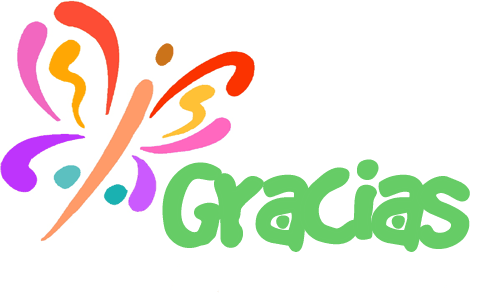 38
De las actividades propuestas
39
De las actividades propuestas
40
Resultados: Proyectos de aula
41
Resultados: Proyectos de aula
42
Resultados: Proyectos de aula
43